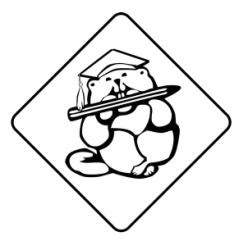 ANALYSIS OF THE INTERACTION OF DIRECT AND FIGURATIVE MEANINGS OF WORDS ON THE EXAMPLE OF THE POEM “THE CONVERGENCE OF THE TWAIN” 
BY T. HARDY
Research work
Performed by: Rachin Ivan 
10 «g» grade
Supervised by: O.A. Bulatov
The relevance of the project
Nowadays not many people read and know about such classics of English literature as Thomas Hardy, therefore, for a better understanding of the importance of his contribution to literature, we offer an analysis of his poem.
Nevertheless it is important as we think to make the analysis of poems toward making people understand meanings of them better.
The goal of this project is
To find out how authors create an image and semantic shades on the example of the poem of Tomas Hardy “The Convergence of the Twain”
Thomas Hardy  (2 June 1840 – 11 January 1928) was an English novelist and a  poet.   
A Victorian realist in the tradition of George Eliot, he was influenced both in his novels and in his poetry by Romanticism.
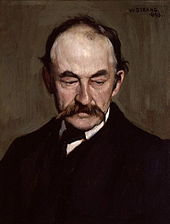 Thomas Hardy
The Convergence of the Twain
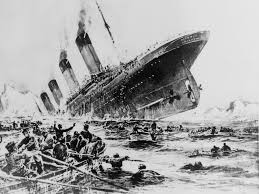 "The Convergence of the Twain (Lines on the loss of the Titanic)" is a poem by Thomas Hardy, published in 1912. The poem describes the sinking and wreckage of the ocean liner Titanic and talks about pride and loss. 
 "Convergence" consists of eleven stanzas (I to XI) of three lines each, following the AAA rhyme pattern.
Assonance
For example, the sound of /ee/ in the line “This creature of cleaving wing”
is the repetition of vowel sounds in the same line.
Alliteration
The poem is rich with plenty of alliterations . For example, the sound of /w/ in the line “Well: while was fashioning”
is the repetition of consonant sounds in the same line in quick succession.
Imagery
“Lie lightless, all their sparkles bleared and black and blind”
is used to make readers perceive things involving their five senses
Personification
The poet has a personified the ship in the third line of the poem ; “And the Pride of Life that planned her, stilly couches she.”
Is giving human qualities to inanimate objects.
Symbolism
“The Convergence of the Twain”— the title of the poem is a representation of a man and a woman — a ship and a iceberg
is using symbols to signify ideas and qualities, giving them symbolic meanings that are different from the literal meanings
Hyperbole
The line : "No mortal eye could see".
is the use of exaggeration as tthe figure of speech.
Conclusion
So far as we analysed the poem we can say that it not only reflects the story of Titanic`s tragical death but also affects more extensive topics concerning the life of humans and author`s critical view.
Main topics observed in the poem :
Fate

Human Vanity

Cynical View of Marriage and Love
References
С любовью к неодушевленному. Четыре стихотворения Томаса Гарди.
The Convergence of the Twain Study Guide
The Convergence of the Twain Analysis - Literary and Poetic devices 
The Convergence of the Twain 
Thomas Hardy